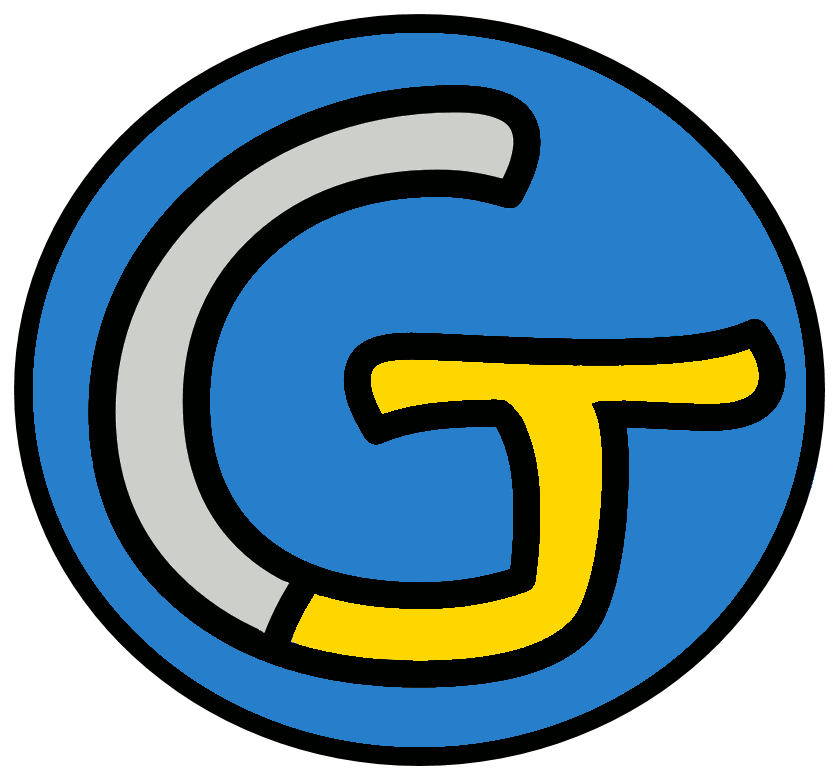 Mathématiques – Calcul mental CM2
Reconnaître les multiples de 2, de 5
 Défi
Opération 1
442
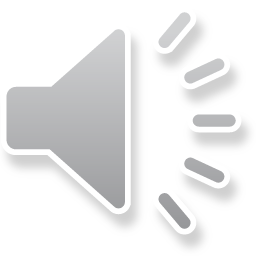 Opération 2
220
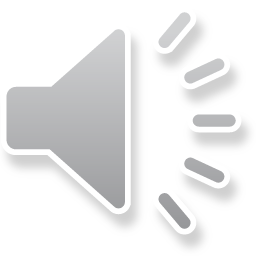 Opération 3
888
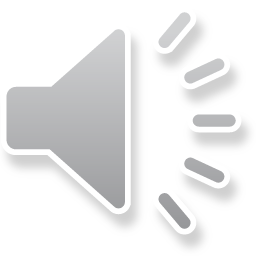 Opération 4
635
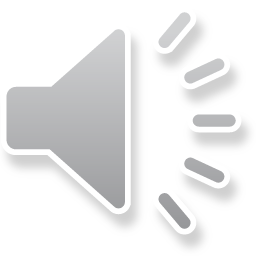 Opération 5
981
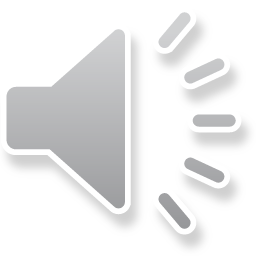 Opération 6
127
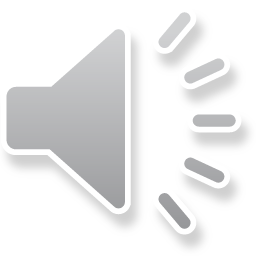 Opération 7
690
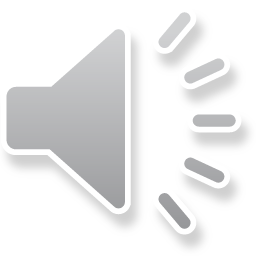 Opération 8
765
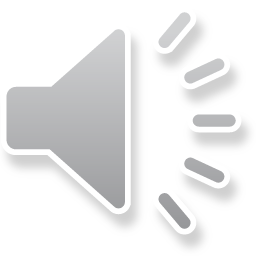 Opération 9
320
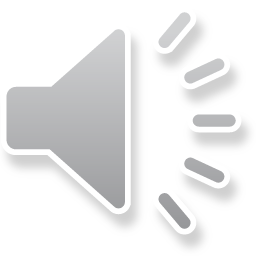 Opération 10
541
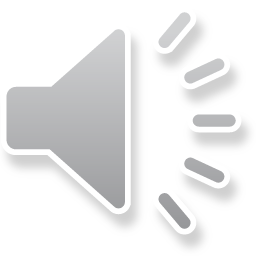 Opération 11
940
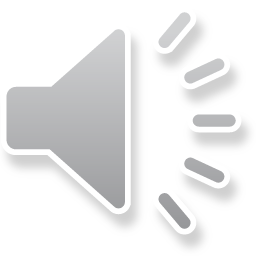 Opération 12
329
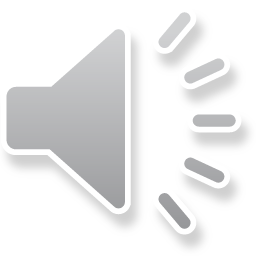 Opération 13
56
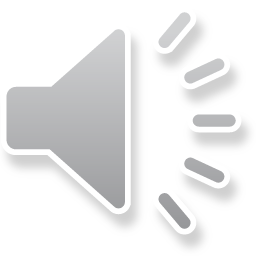 Opération 14
230
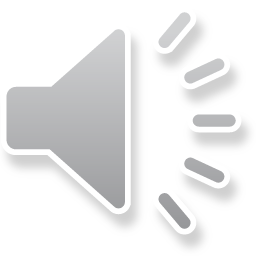 Opération 15
661
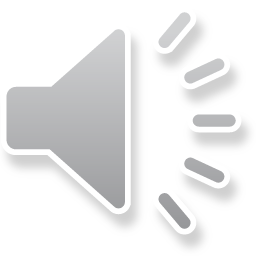 Opération 16
840
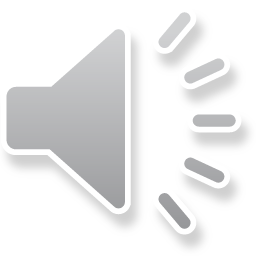 Opération 17
307
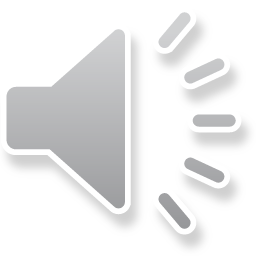 Opération 18
458
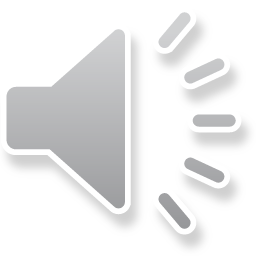 Problème
Ayoub veut ranger ses 34 crayons de couleurs dans 2 trousses différentes.
Ayoub pourra-t-il mettre autant de crayons dans chacune de ses trousses ?
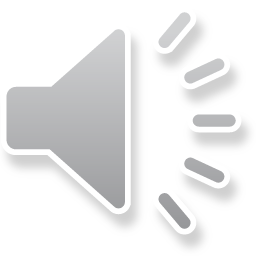 C’est fini !